Franz Marc
German Expressionism
Franz was born in Munich in 1880
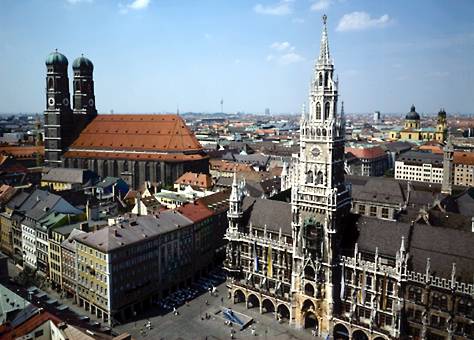 Munich is located in Germany…
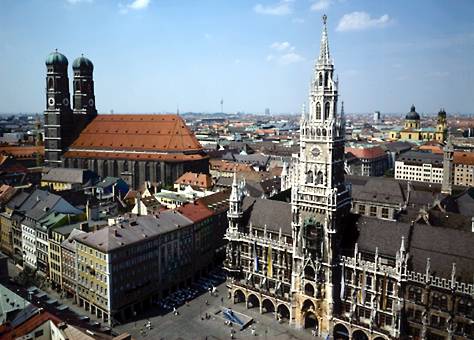 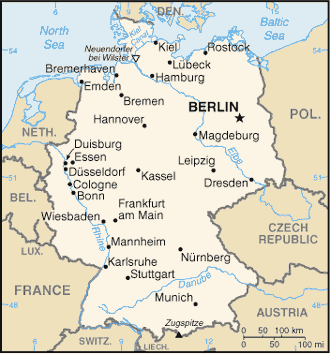 And Germany is located in…
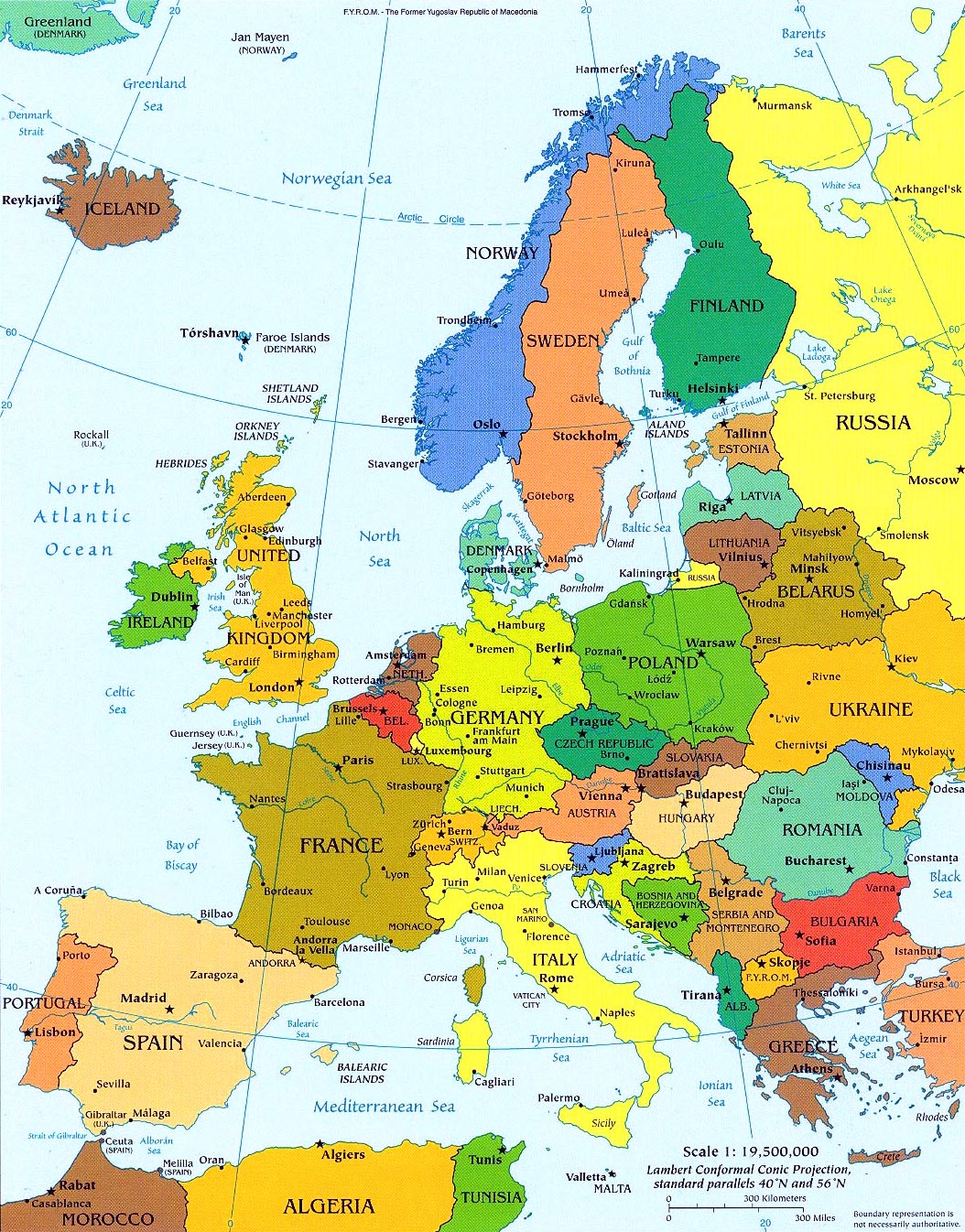 … Europe!
Franz Marc loved to paint animals …
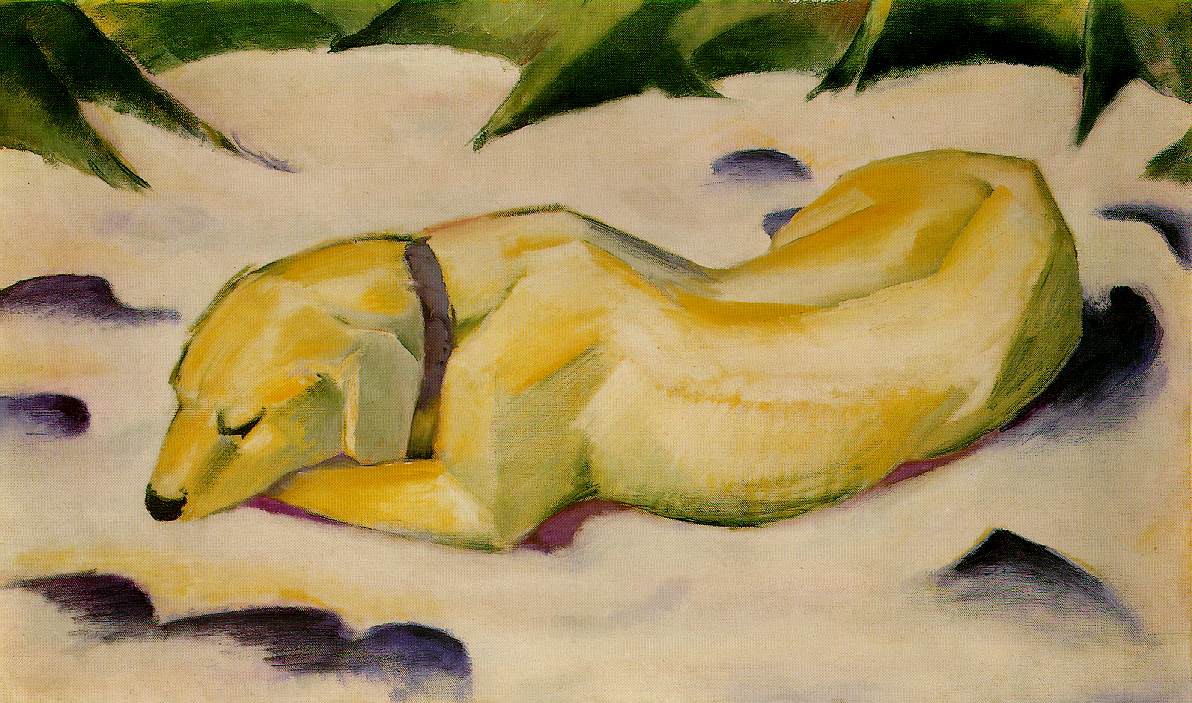 Dog Lying in the Snow 1910-1911
When Franz Marc paints he uses…
BRIGHT primary and secondary colors
NON-REALISTIC colors and shapes for his animals
his feelings: EXPRESSIONISM
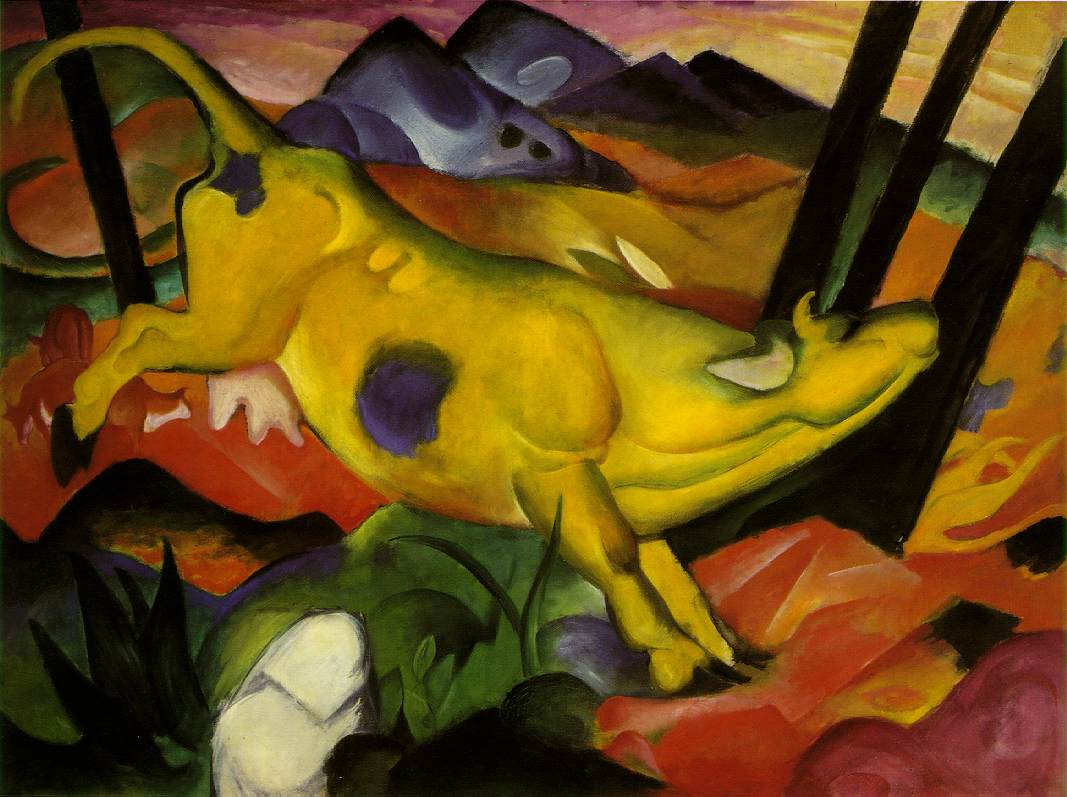 The Yellow Cow 1911
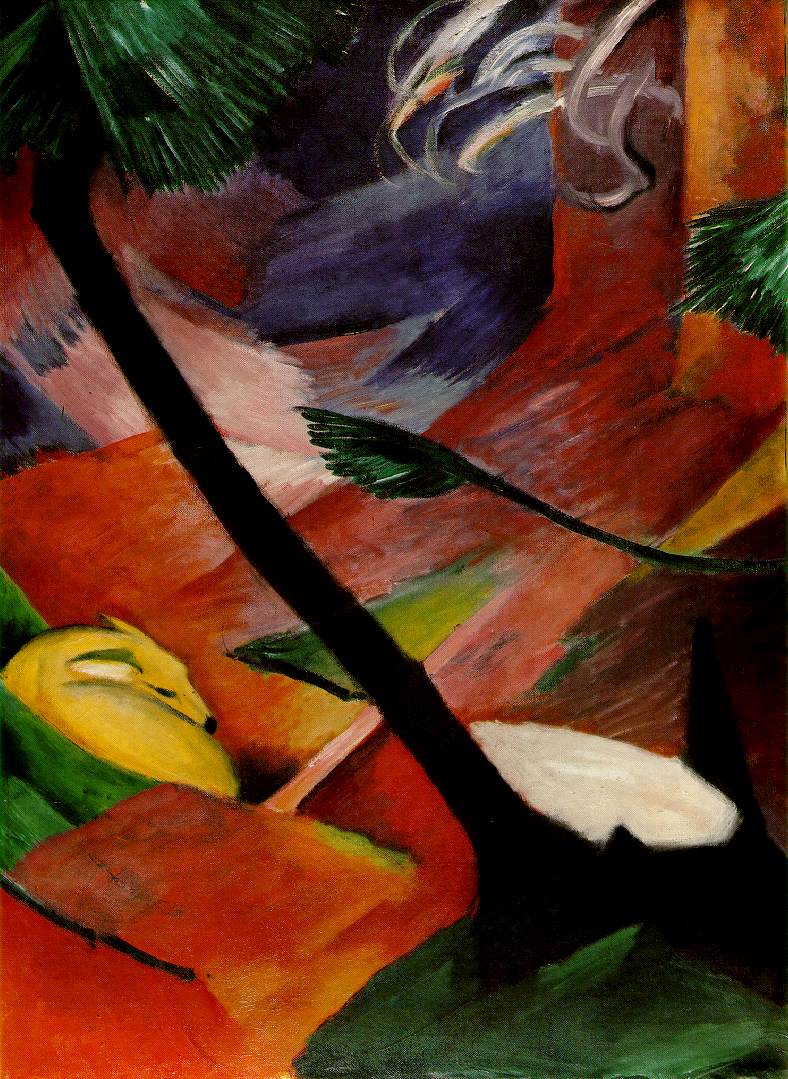 Deer in the Woods II
	1912
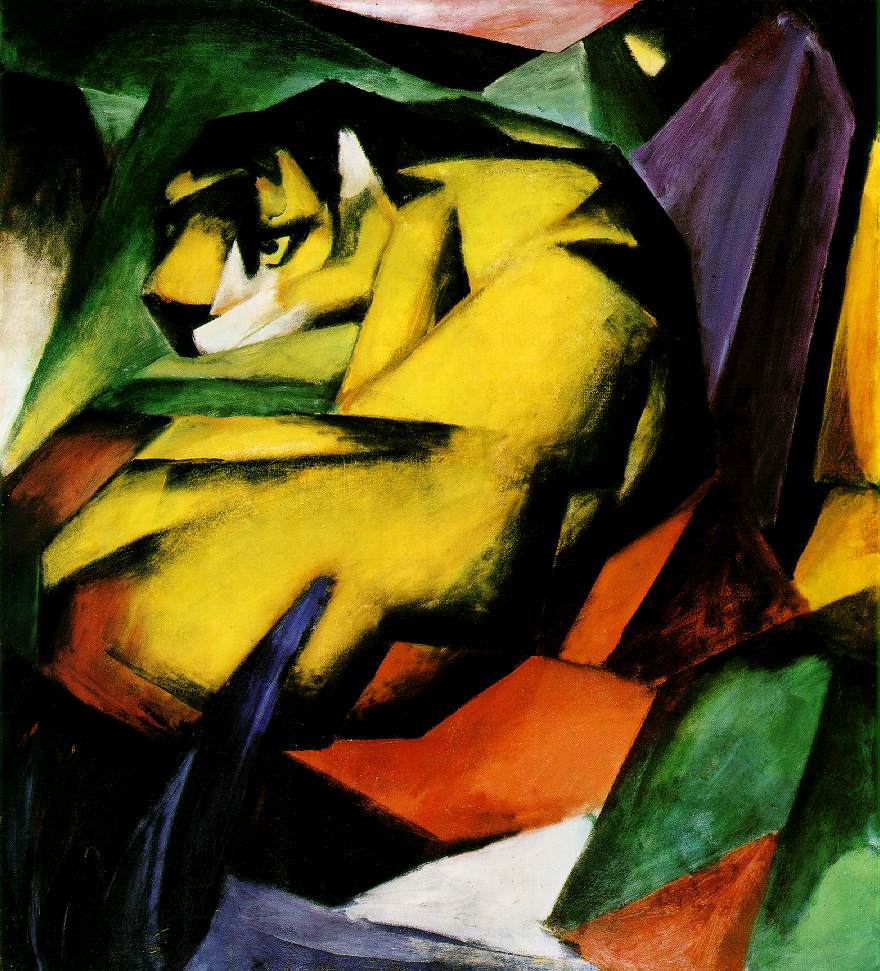 Tiger
1912
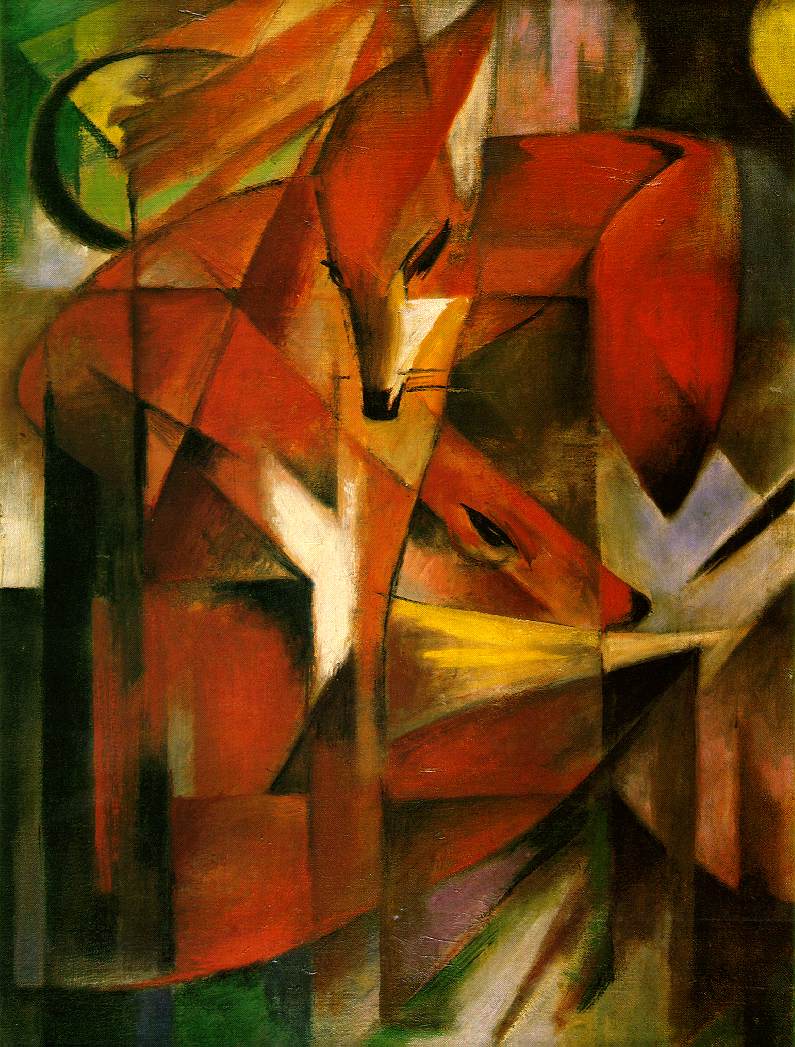 Foxes
1913
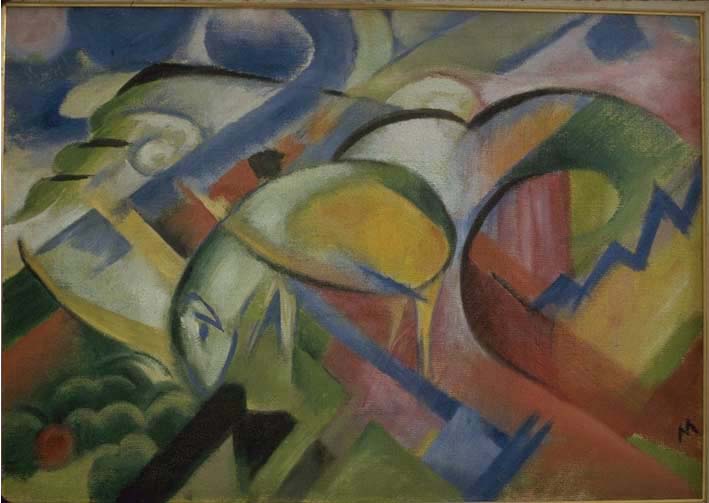 The Lamb 1913-1914
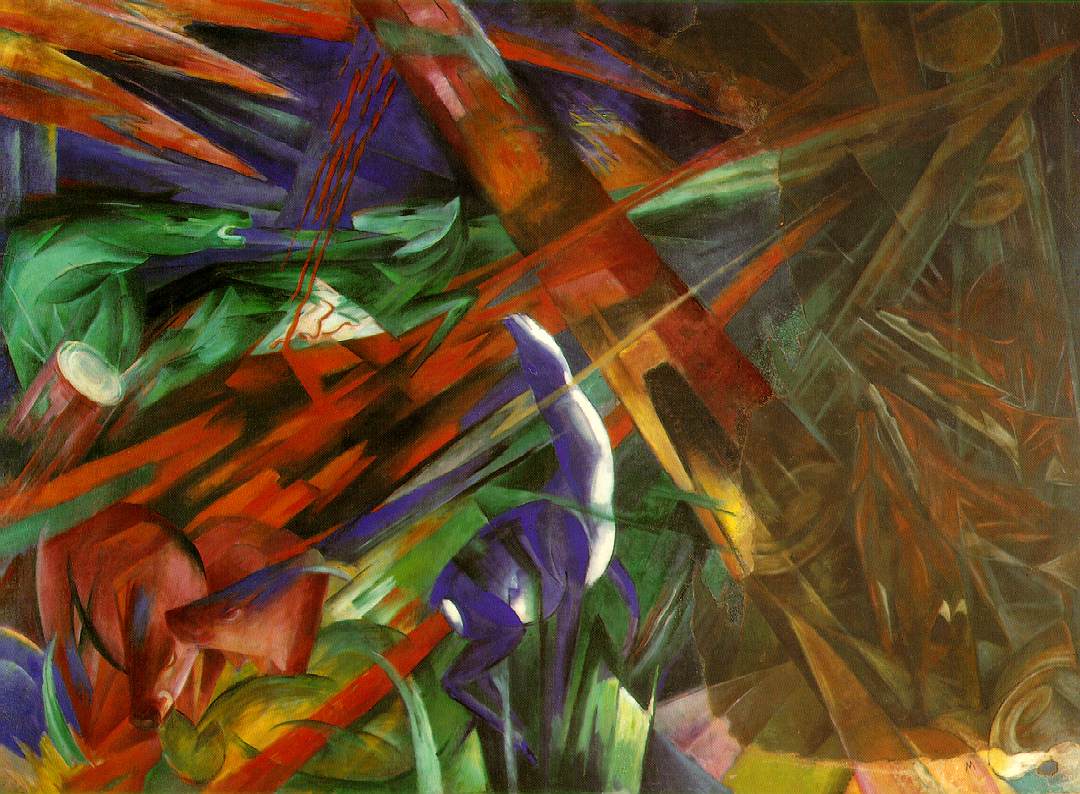 The Fate of the Animals 1913
Expressionism
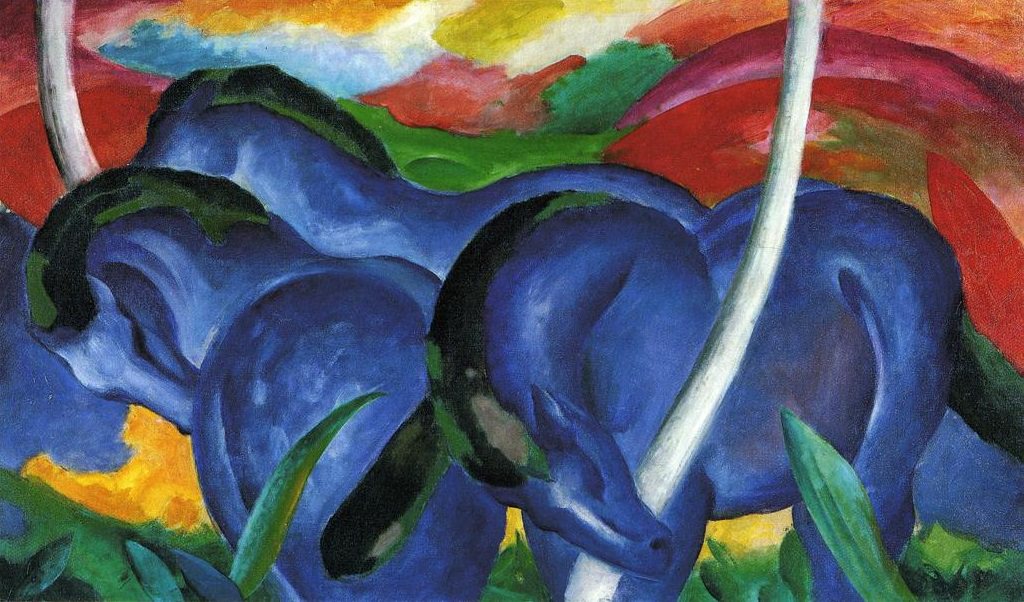 Franz Marc
www.franzmarc.org/